Otay Mesa Enhanced Infrastructure Financing District
Fiscal Year 2026 Otay Mesa EIFD Proposed BudgetMarch 6, 2025Public Financing Authority Meeting
Item #5
Otay Mesa Enhanced Infrastructure Financing District
FY 2025 Year-End Projection
2
Otay Mesa Enhanced Infrastructure Financing District
FY 2026 Proposed Budget Summary
3
Otay Mesa Enhanced Infrastructure Financing District
FY 2025 Funded Projects Status
Hidden Trails Neighborhood Project (S-00995) - $850,000
The General Development Plan phase was completed in FY 2021. Design began in FY 2022 and will be completed in FY 2025. Construction is anticipated to begin in FY 2025 and be completed in FY 2026.
Dennery Ranch Neighborhood Project (RD22001) - $4,368,165
This turn-key project will be designed and constructed by the developer, Tripointe Homes. Construction and conveyance of the completed park to the City is expected to occur in FY 2026. 
Fire Station #49 (S-00784) – $1,500,000
Land acquisition was completed in FY 2022. The project was re-initiated in FY 2024. Design and construction will be determined after environmental permits are obtained, which is anticipated to be completed in FY 2026.
4
Otay Mesa Enhanced Infrastructure Financing District
FY 2025 Funded Projects Status Cont.
Siempre Viva Road Improvement (P-19006) - $500,000
This project is in the feasibility phase in the awarding process of the consultant task, it is expected to take 60 days to award. The study is to be completed 12 months after the consultant begins work.
Airway Road Improvement (P-19007) - $500,000
This project is in the feasibility phase in the awarding process of the consultant task, it is expected to take 60 days to award. The study is to be completed 7 months after the consultant begins work.
5
Otay Mesa Enhanced Infrastructure Financing District
FY 2026 Proposed Projects – Southwest Village
Beyer Blvd Expansion– $6,247,000
$51.1 million projected cost to fund its design and construction. 
The development of Beyer Boulevard from Enright Drive to Caliente Avenue, along with the extension of Caliente Avenue. 
The extension is designed to minimize impact on designated mitigation banks, reducing the originally planned four-lane road to two.
Caliente Ave. Extension South - $262,000
$7.3 million projected cost to support design and construction. 
Aims to improve access to the Specific Plan area via an extended Beyer Boulevard and a two-lane extension of Caliente Avenue. 

Construction of the two roads will support up to 5,130 homes, with 10% designated as affordable, and will include a 175,000-square-foot mixed-use village, public facilities, parks, trails, a new elementary school, and infrastructure for vehicles, pedestrians, and bicycles. 
The proposed funding is expected to be used by the City to reimburse the developer subject to a Reimbursement Agreement. 
The proposed projects are prioritized in the City’s CIP
6
Otay Mesa Enhanced Infrastructure Financing District
CIP Timeline – Southwest Village
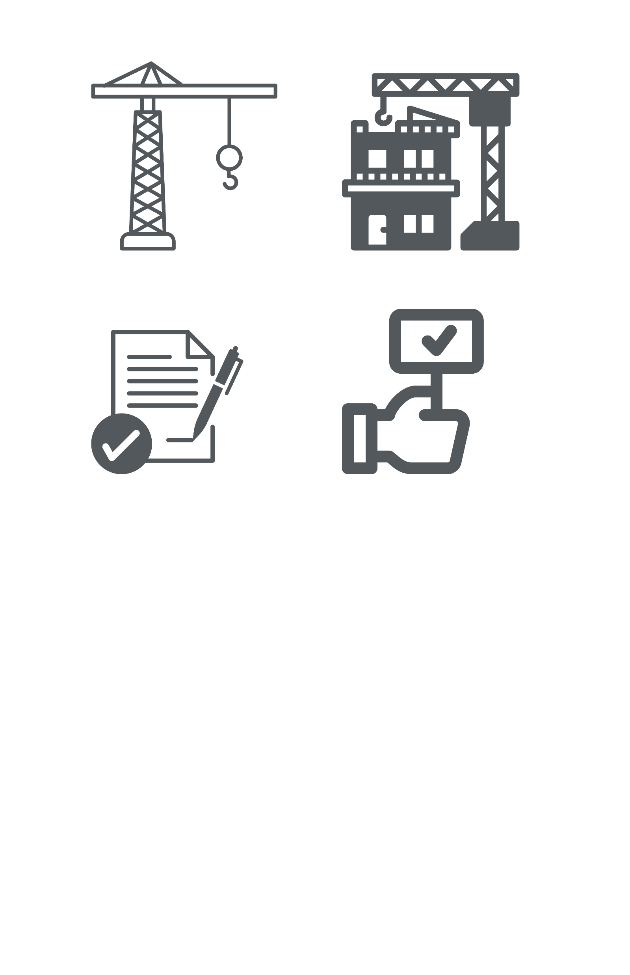 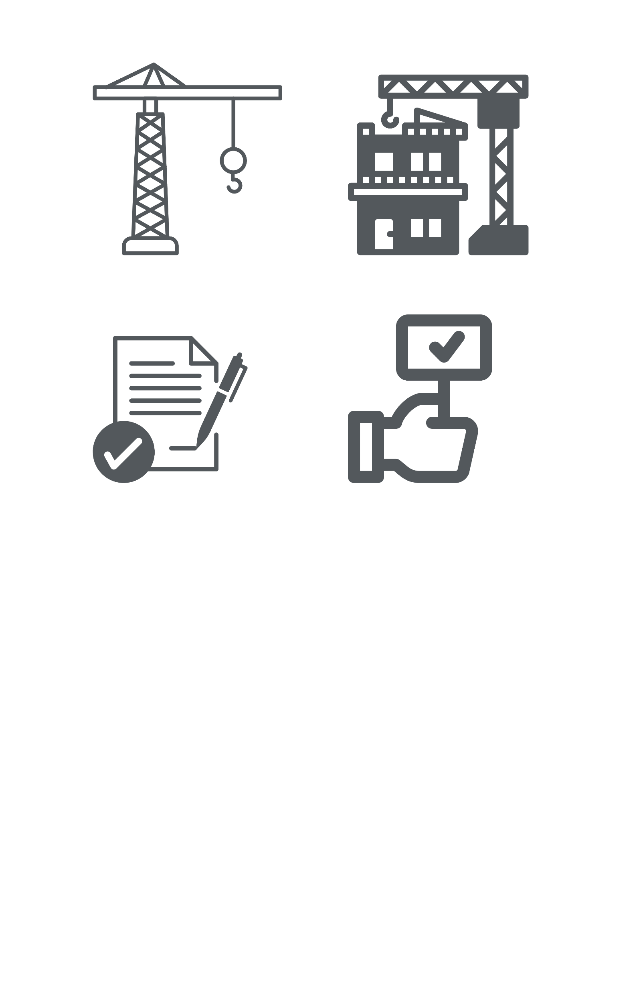 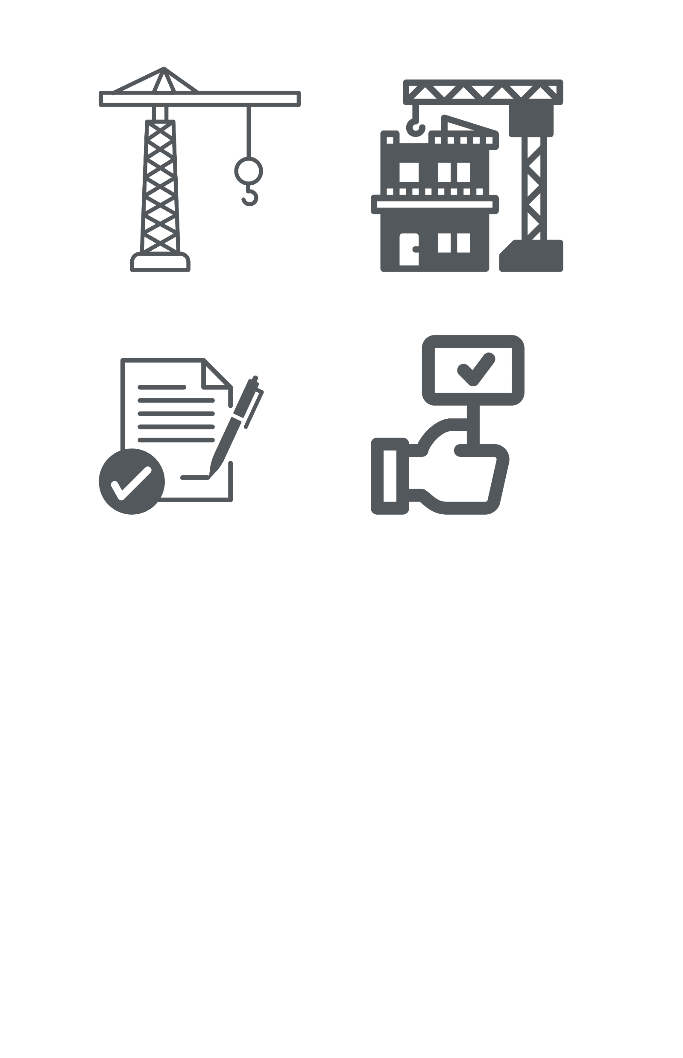 Bidding Begin
(June 2026)
Construction End
(March 2029)
Construction Start
(October 2026)
FY26 - $6.5M
FY28 - $17M
FY27 - $17M
FY29 - $17.9M
Permits Obtained
(March 2026)
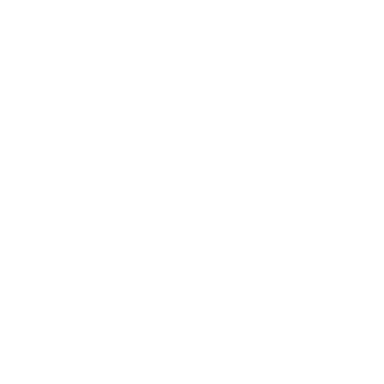 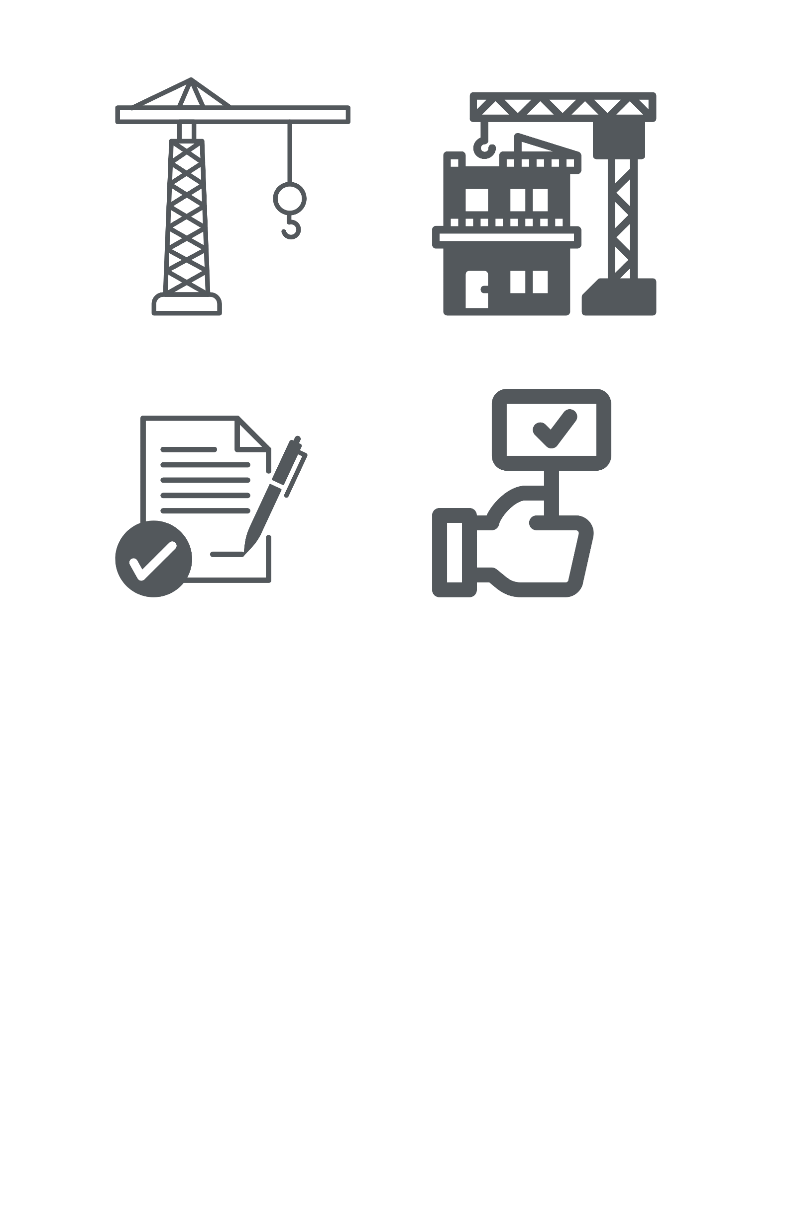 7
Otay Mesa Enhanced Infrastructure Financing District
FY26 Proposed Projects – Heritage Bridge
Heritage Bridge - $2,000,000
The Heritage Bridge project will replace the existing bridge over the Otay River with a new six-lane structure.
The new bridge will include buffered bike lanes, sidewalks, roadway lighting, and pedestrian railings.
Heritage Road will be realigned and widened between Main Street and Entertainment Circle North to improve traffic flow and safety.
The project will accommodate a multi-use trail under the bridge, providing a dedicated crossing for pedestrians, cyclists, and equestrians.
Additional improvements include traffic signals at Heritage Road/Main Street and Heritage Road/Entertainment Circle North, as well as upgraded utility infrastructure.
The City is prioritizing funding its $2M contribution as soon as possible and will issue a one-time payment to the City of Chula Vista this fiscal year. Overall project construction costs are currently $54M paid for with grants and by the City of Chula Vista. 
Construction was awarded in late 2024, with completion expected in spring 2027.
8
Otay Mesa Enhanced Infrastructure Financing District
Requested Actions
Approve, via resolution, the FY 2026 proposed budget.
9